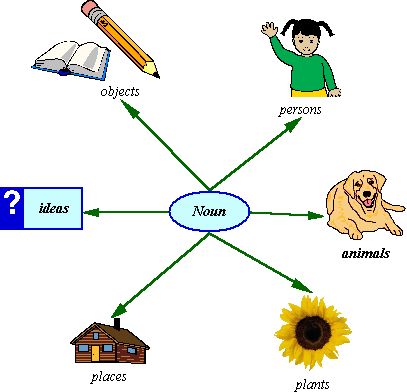 Chapter 2
Test Review
Identify the nouns in each sentence.
Happytown had no happiness in it last night.
Our school lost the important competition.
The people expected a huge win.
Taylor Bowman scored many points.
The other school showed greater talent.
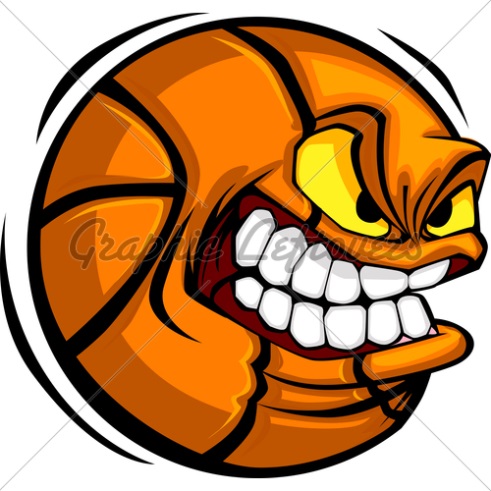 Pick out the common nouns and fix the proper nouns.
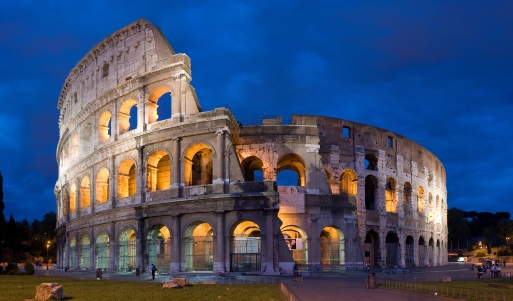 The country of italy is a beautiful place.
This place lies between the mediterranean sea and the adriatic sea.
The capital is rome, near the center of the country.
The pantheon is an amazing attraction.
An important holiday in june is called republic day.
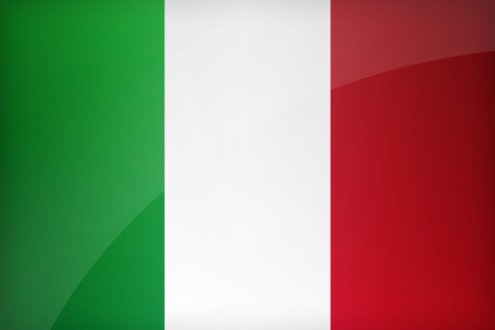 Write the plural form of each noun.
tooth		_________
 wife 		_________
 child 		_________
 moose 		_________
 mouse		_________
 hero		_________
 stereo 		_________
 cuff			_________
lady			 _________
mattress		 _________
pencil		 _________
eyelash 		 _________
cookie 		 _________
couch 		 _________
monkey  	 _________
booth    		 _________
Rewrite each phrase.
Singular Possessive
Plural Possessive
The pencil belonging to Jacob

The seat on the bus

The hat of the man
The shoes of the children

The gloves of the players

The notes of the students
Noun Jobs
My class is excited for the trip.
Mr. Serfass is a science teacher.
The family lives in Lehighton.
The cutest animal on the farm is a pig.
My friend sent Jami a card.
I enjoyed the burger.
The class enjoyed watching the movie.
What happened to the animals?
The people in the store are shoppers.
My family played a game.
I would love to go to Florida over the summer.
The team played a great game.
We love to attend festivals during the summer.
The students wrote a speech.
The students made Mr. Ebbert a cake.
(S)- Subject
(PN)- Predicate Noun
(DO)- Direct Object
(IO)- Indirect Object
(OP)- Object of the 
         Preposition